Advanced Coaching Skills Practicum
Technique Builder
© 2006-2020 CoachingOutoftheBox®
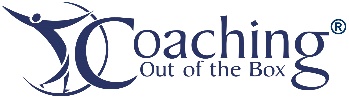 [Speaker Notes: A development tool for you to track your insights and learnings]
The 5 Step Coaching Exchange
The 5 Guiding Principles
The 5 Guiding Principles
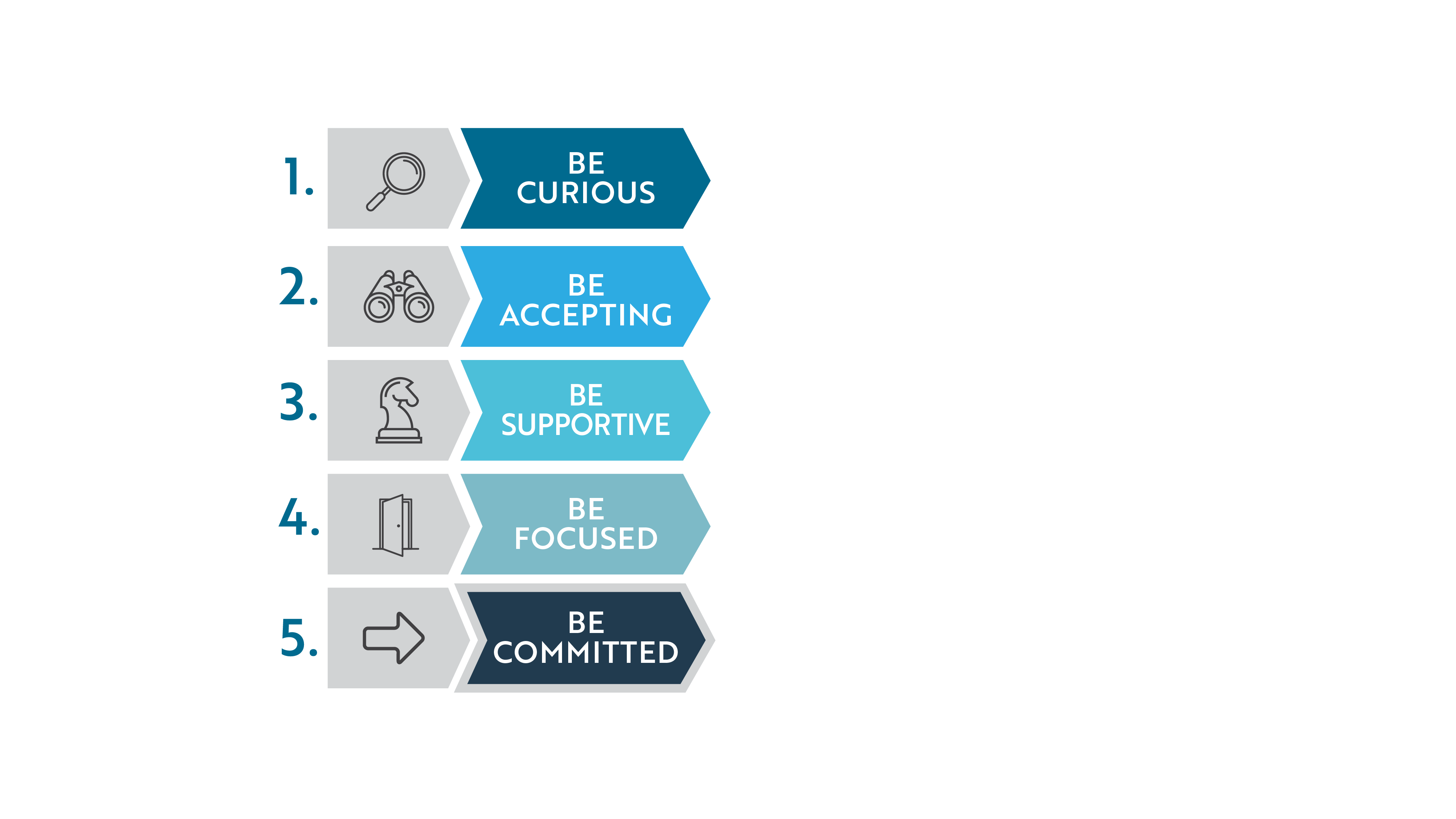 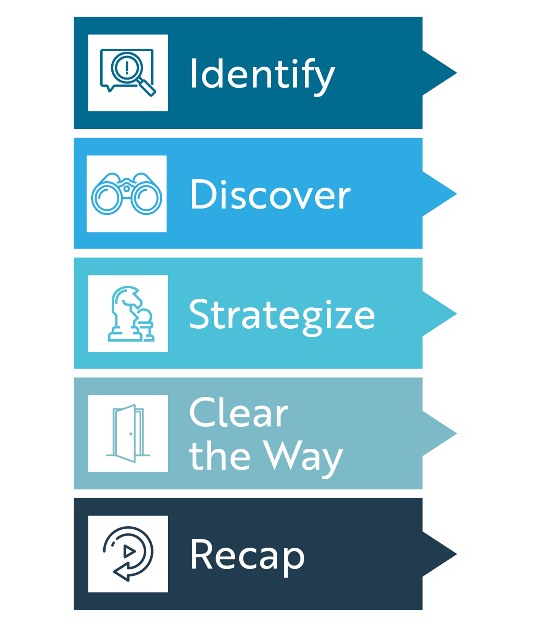 Expand Your Style
Practice to integrate each of the twenty-three elements into your coaching style.
The 5 Core Coaching Skills
The ICF Core Competencies
Challenge:   
Be willing to engage in live coaching and open to expand your technique.
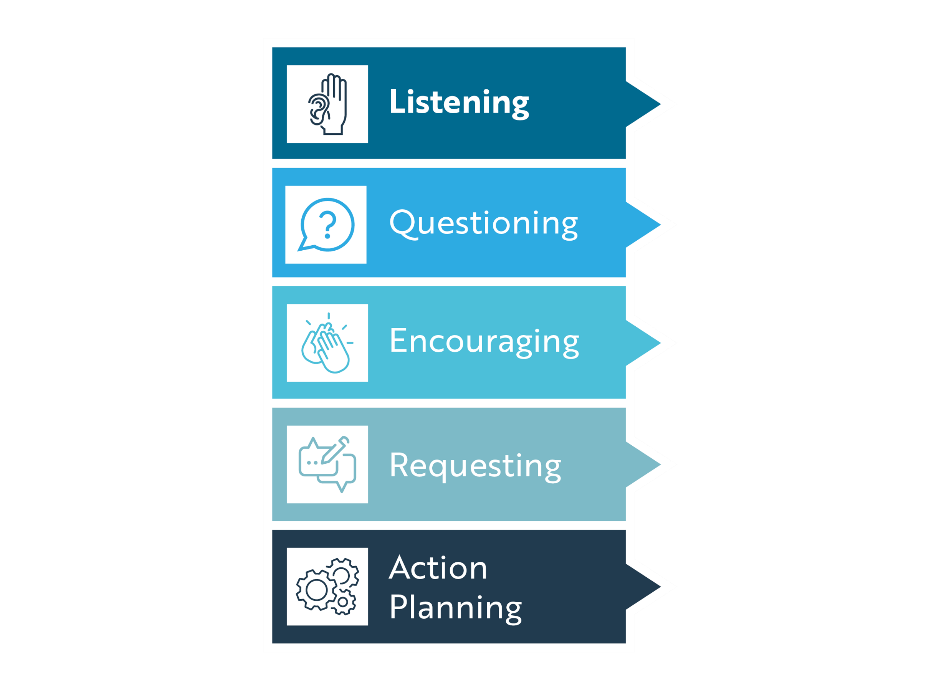 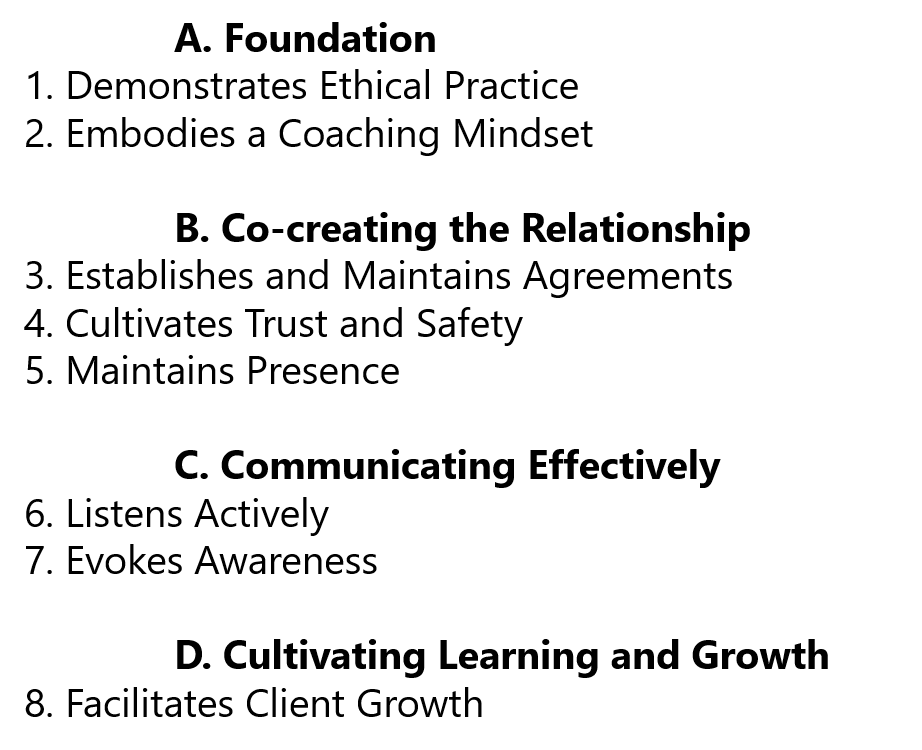 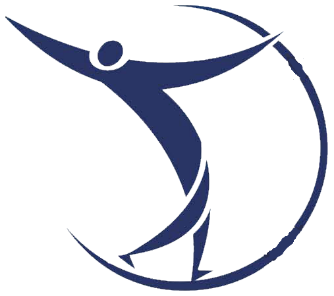 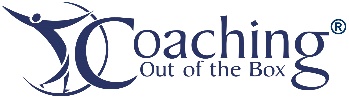 [Speaker Notes: Set the tone for the next 8 weeks 
Reminder of the 5/5/5 Model and the 15 elements that are contained in that model. Plus the 8 ICF Core Competencies (23 elements)
The Challenge for the entire course: Be willing to engage in live coaching and open to expand your technique.]
© 2006-2020 CoachingOutoftheBox®